公司簡介
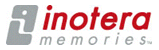 經營哲學
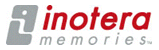 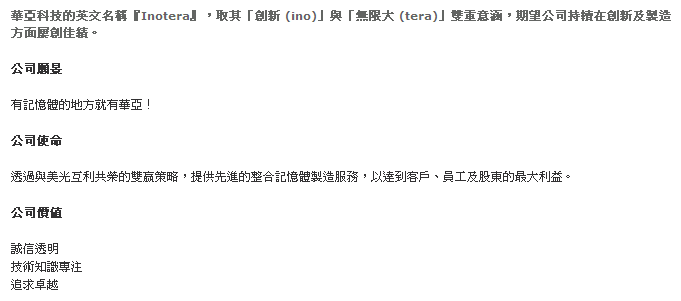 職務需求-軟體工程師
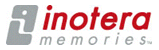 職務需求-軟體工程師
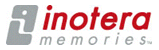